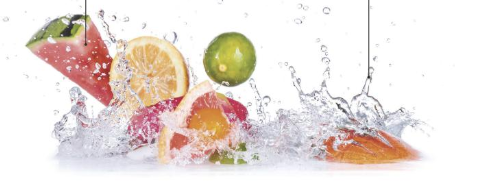 Unidad 2 : De los alimentos a los nutrientes
Biología y geología 3º eso
Marta Vallejo                                                            i
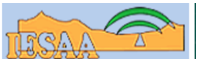 1. El sistema digestivo
La transformación de los alimentos en nutrientes se produce en el sistema digestivo: 

1. Tubo digestivo
 2. Glándulas digestivas.
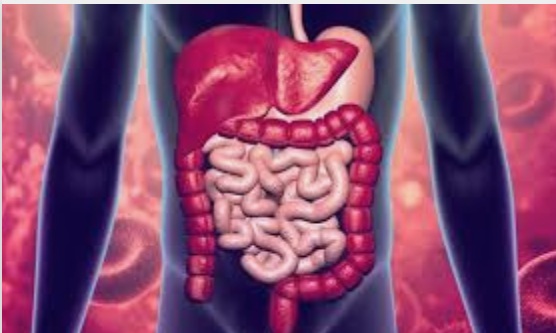 1.1.El tubo digestivo
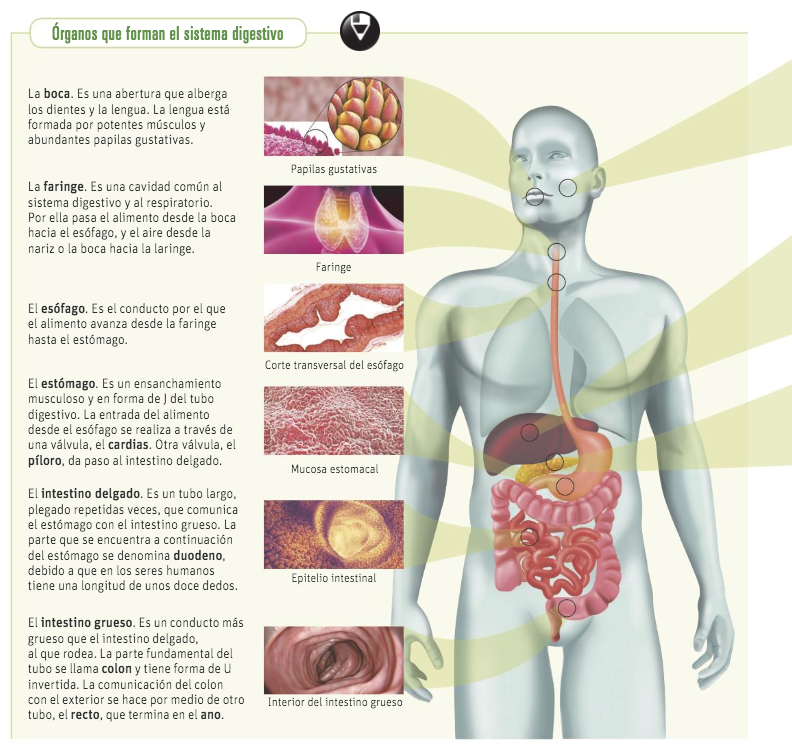 1.1. El tubo digestivo
1.2. Las glándulas digestivas
Son los órganos encargados de producir los jugos digestivos y verterlos al interior del tubo digestivo.
Estos líquidos contienen una gran variedad de sustancias, entre las que destacan las enzimas digestivas
Función: Ayudan a degradar los alimentos
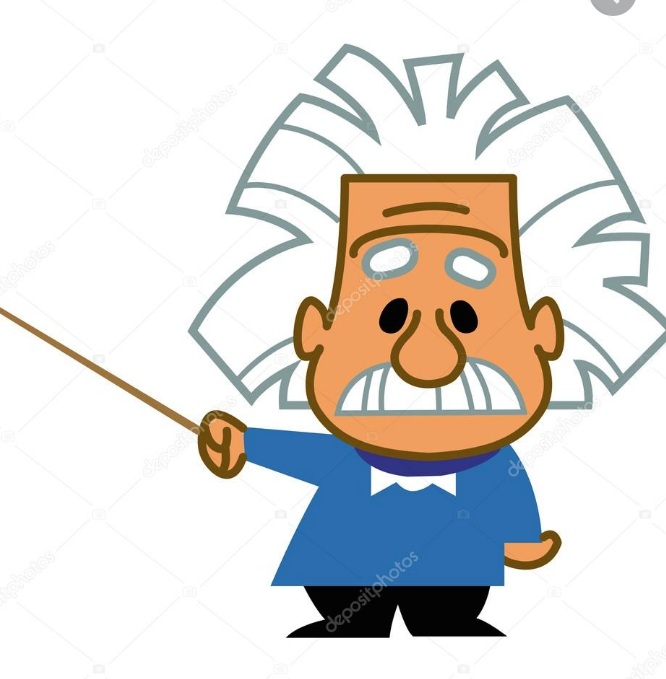 1.2. Glándulas digestivas
1.3.La digestión de los alimentos
El proceso de transformación de los alimentos en nutrientes implica 3 procesos: 
1. Digestión: puede ser mecánica(reducción del tamaño de las partículas de los alimentos y las hacen avanzas a lo largo del tubo) o química             ( transformación de las moléculas complejas en nutrientes, enzimas)
2. Absorción intestinal: paso de nutrientes desde el tubo digestivo hasta la sangre ( intestino delgado)
3. Formación de las heces:  los restos que no han sido digeridos ni absorbidos forman parte de las heces y son expulsados a través del ano mediante un mecanismo llamado defecación.
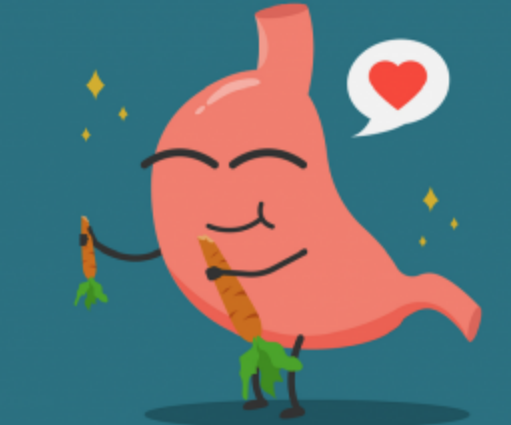 1.3.Digestión de los alimentos
2. El sistema respiratorio
Es la vía de entrada del aire y se encarga de hacerlo circular entre el organismo y el medio externo.
Extrae del medio externo el oxígeno y expulsa el dióxido de carbono que se produce como desecho.
El sistema respiratorio está formado por las vías respiratorias y los pulmones.
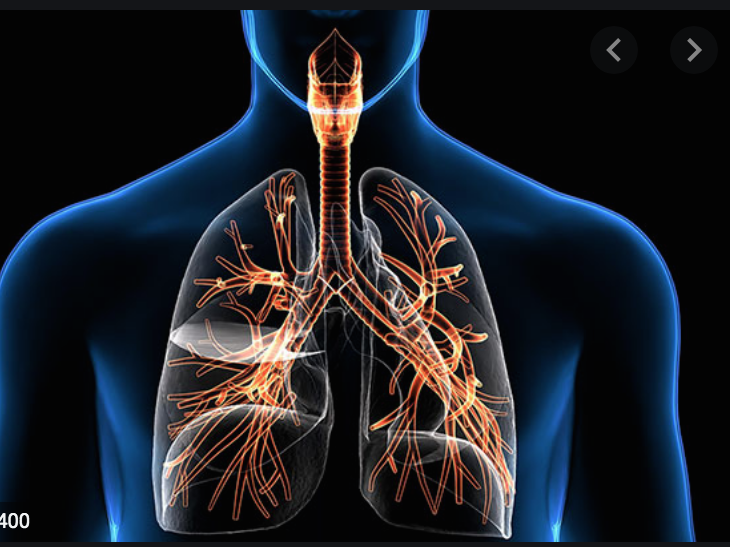 2. 1 Órganos del sistema respiratorio
2.2 El trayecto del aire en el sistema respiratorio
La entrada y salida del aire en los pulmones se traduce exteriormente en movimientos de torax.
Los  pulmones son muy elásticos y su capa más externa está fuertemente unida a la pared interna de la caja o cavidad torácica, por eso se mueven al moverse la caja.
El volumen de la caja torácica varía durante la inspiración y la espiración gracias a la acción conjunta de los músculos del diafragma y de los situados entre las costillas, músculos intercostales.
Los músculos abdominales también intervienen en el proceso  de inspiración y espiración
La entrada y salida del aire se denomina ventilación pulmonar
2.2. El trayecto del aire en el sistema respiratorio
2. 3. El intercambio de gases.
SE realiza en los alvéolos pulmonares ( superficie, capilares sanguíneos y pared)







Los gases atraviesan la pared por: :
                difusión
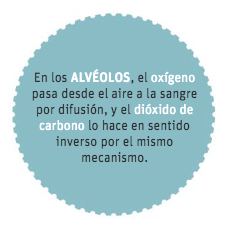 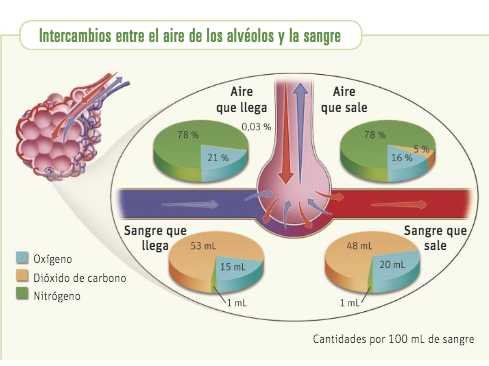